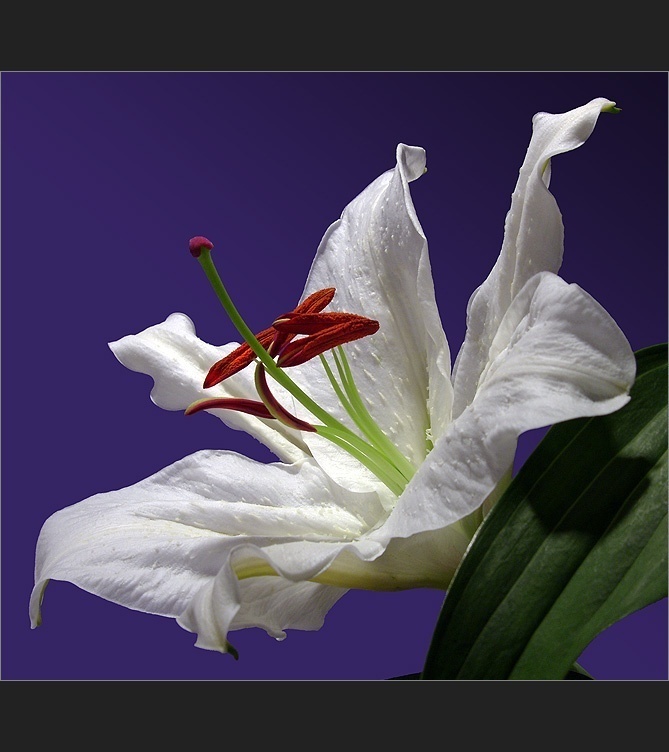 بسمه تعالینارسایی حاد کلیه در سوختگیدکترسید احمد اقبالی
مقدمه
نارسایی حاد کلیه (ARF) یکی از عوارض مهم سوختگی است و با مرگ و میر بالایی همراه است .
از طریق دیالیز میزان مرگ ومیر در ARF ناشی از سوختگی کاهش چندانی نداشته است. 
بنابراین 
بهترین راه، پیشگیری از ARF،با فهمیدن پاتوفیزیولوژی        ARFدر افراد دچار سوختگی است.
تعریف
ARF با افت شدید فیلترسیون گلومرولی (GFR) در عرض چند ساعت تا چند روز مشخص می شود.
محاسبه GFR
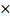 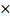 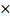 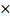 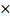 =کلیرانس کراتینین

این فرمول در خانم ها در 0/85ضرب می شود.
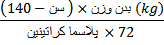 اتیولوژی
اولیه(روز اول )
نارسایی کلیه در سوختگی
                                          تاخیری(2-14 روز پس از سوختگی)
علل اولیه
هیپوولمی 
کاهش برون ده قلبی 
فشار خارجی (سندرم کمپارتمنت)
پروتئین های دناتوره
عامل تاخیری
نارسایی ارگان ها در زمینه سپسیس
هیپوولمی (شایعترین علت )
سوختگی بیش از 20 درصداز سطح بدن میزان جریان خون کلیه را کاهش می دهد. 
کاهش جریان خون کلیه           ایسکمی و مرگ سلولی            تولید رادیکال آزاد           آسیب مستقیم سلول های توبولی کلیه            کاهش GFR
نارسایی قلبی
هیپوولمی             کاهش پره لود           کاهش برون ده قلب          کاهش خون رسانی کلیه         کاهش GFR
بیماران با سوختگی بیش از 50 درصد در معرض کاهش برون ده قلب ،افزایش فشار کاری بر روی میو کارد و ایسکمی میو کارد قرار دارند. و بیشتر موارد تشخیص داده نمی شود.
علل کاهش برون ده قلبی
اثر مستقیم سوختگی بر میوکارد
میوسیت آسیب دیده             TNF                              (فاکتور نکروز تومور)  

اثر بر روی قلب

دیلاتاسیون قابل برگشت بطن ها
کاهش برون ده قلب 
کاهش پاسخ به کاتکولامین ها
فشار خارجی (سندرم کمپارتمنت )
مایع درمانی جهت احیا

    شیفت مایع به داخل کمپارتمنت (مثل پریتوئن )

            افزایش فشار داخل پریتوئن

                         کاهش پرفیوژن کلیه         کاهش GFR
سندرم کمپارتمنت شکمی با افزایش فشار داخل پریتوئن بیش از 25 mmhg  تعریف می شود.
پروتئین های دناتوره
میوگلوبین (رابدومیولیز )         شایعتر است .
هموگلوبین (همولیز )
علل رابدومیولیز
اثرات مستقیم سوختگی 
سندرم کمپارتمنت 
سوختگی الکتریکی
1. انسداد توبول کلیوی 
میوگلوبین                2.انقباض آرتریول آوران 
هموگلوبین               3.آزاد شدن رادیکال آزاد

                                    آسیب توبول کلیوی
                                           
                                                کاهش GFR
شیوع رابدومیولیز و همولیز کم است و پروگنوز آنها در صورت تشخیص سریع ، خوب می باشد.
عامل تاخیری:2-14 روز
سپسیس 

مسئول 35-50 درصد از موارد ARF  در ICUمی باشد.
راههای کاهش GFR در سپسیس
1.سپسیس          تولید سیتوکین          آسیب مستقیم به اندوتلیوم          هیپوتانسیون         افزایش فعالیت سمپاتیک         افزایش فعالیت رنین –آنژیوتانسین –آلدسترون          انقباض آرتریول های کلیه         کاهشGFR 
2.سپسیس          DIC                آسیب مستقیم به بافت کلیه
علائم سپسیس
وجود منبع عفونت 
ضربان قلب بیش از 90 تا 
Tکمتر از 36 درجه یا بیش از 38 درجه 
هیپر ونتیلاسیون RR بیش از 24
WBC کمتر از 4000 یا بیش از 12000
میزان تاثیر شدت سپسیس بر روی ARF
علائم بالینیARF
تشنگی 
افت فشار خون 
تاکیکاردی 
الیگوری (ادرار کمتر از 500 cc در 24 ساعت )
آنوری (ادرار کمتر از 50 ccدر 24 ساعت )
خشکی مخاط
علائم آزمایشگاهی
1.افزایش BUN  و Cr   
2.اختلالات الکترولیتی (هیپر کالمی ،هیپر فسفاتمی ،هیپوناترمی ،هیپوکلسمی و... )
3.اسیدوز متابولیک
علائم رابدومیولیز
درد عضلانی همراه با هماچوری بدون وجود RBC در ادرار 
هیپر کالمی ،هیپر فسفاتمی ،هیپوکلسمی، هیپر اورمی ،افزایش کراتینین کیناز
افتراق علل کلیوی از پیش کلیوی
درمان
اولیه(روز اول)
الف:قبل از بروز ARF
ب:بعد از بروز ARF          تاخیری(2-14روز )
قبل از بروز ARF
درمان اولیه :زمان آغاز سرم درمانی در بیماران سوختگی به طور مستقیم بر آسیب کلیه اثر دارد .
در سوختگی بیش از 20 درصد مایع درمانی داخل وریدی آغاز می شود. 
هیچ دارویی غیر از مایع درمانی جهت پیشگیری از ARF وجود ندارد.
فرمول پارکلند
درصد سوختگی&وزن بدن (kg) &cc  4=میزان مایع
درمان رابدومیولیز
دیورز قلیایی اجباری 
سرم درمانی +بیکربنات سدیم
درمان تاخیریARF
پیشگیری از عفونت ،تشخیص و درمان زودرس عفونت و سپسیس
بعد از بروز ARF
1.تصحیح الکترولیت ها و درمان عوارض آن 
                                  مداوم 
              همودیالیز      
2.دیالیز                            متناوب 
               دیالیز صفاقی
تصحیح الکترولیت ها ودرمان عوارض